From the coursebook. Chapter 7-2.2
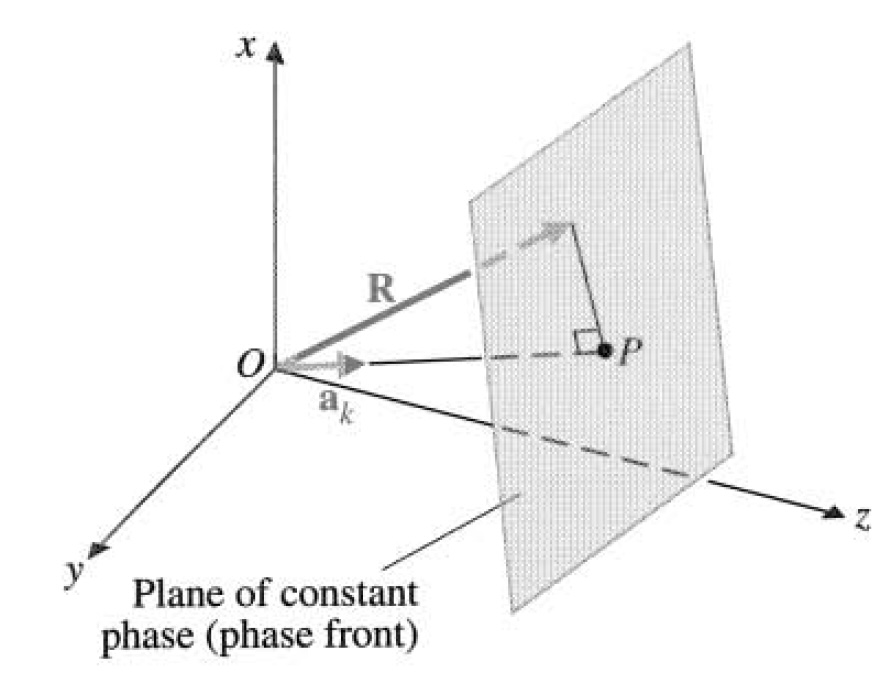 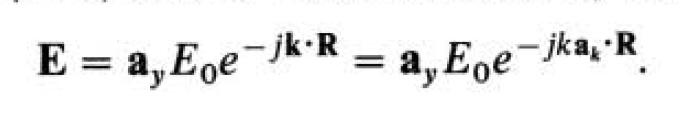 Let us find the wavefront (surface of constant phase)
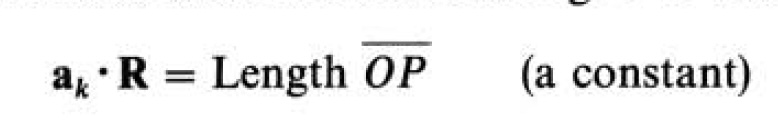 Brewster’s angle
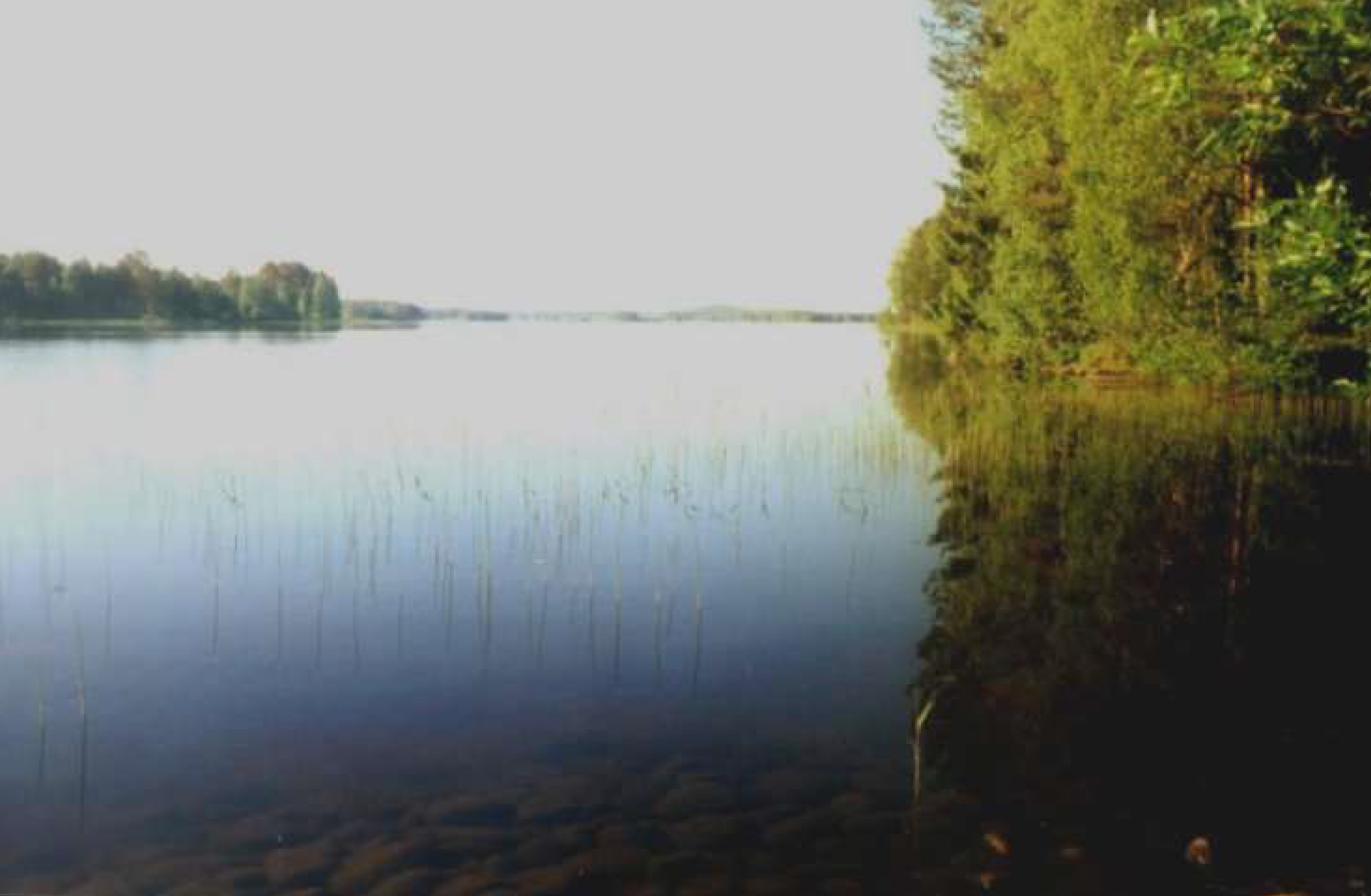 Conceptual 1D picture
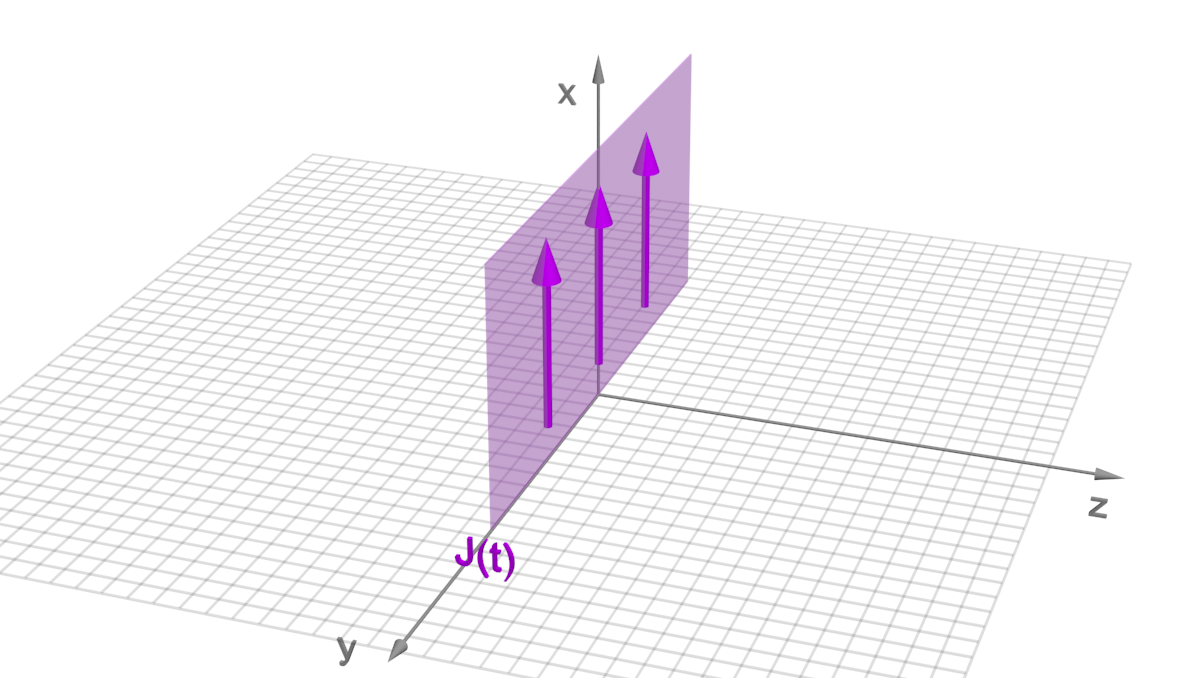 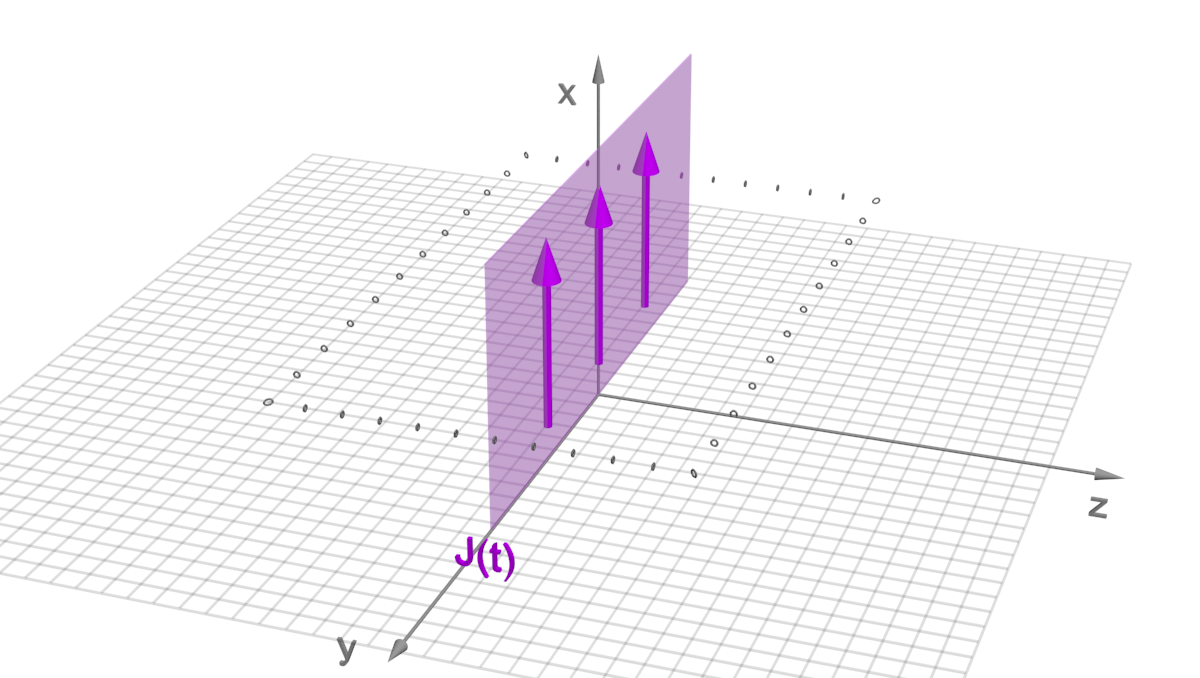 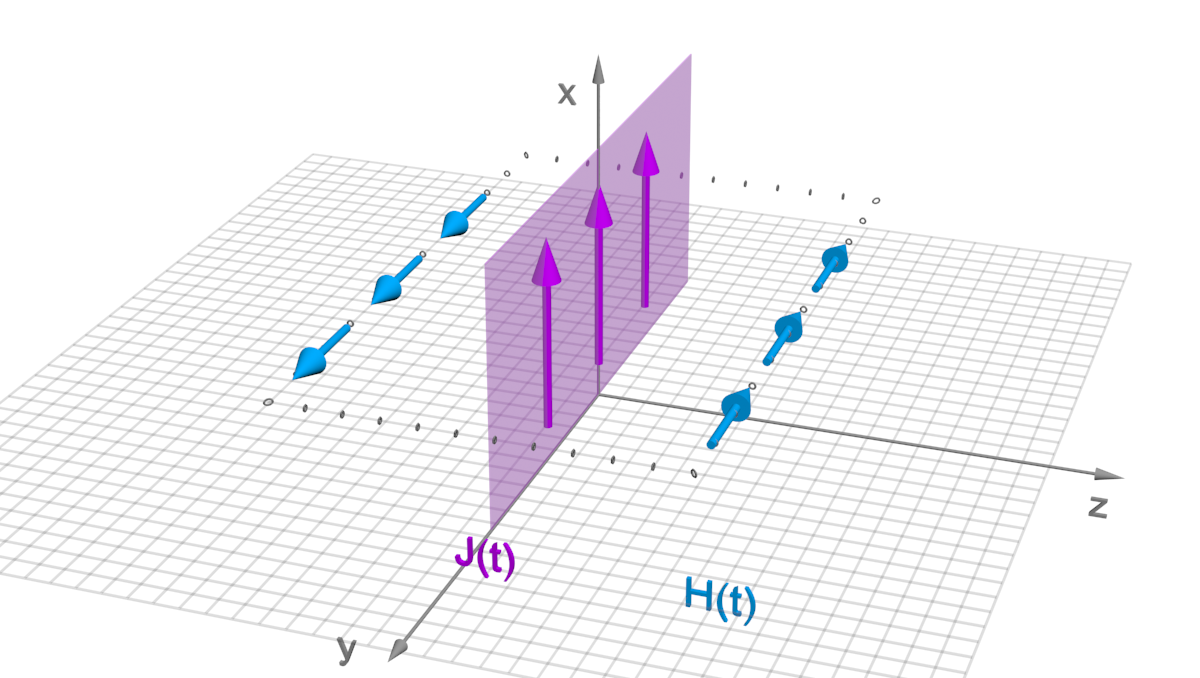 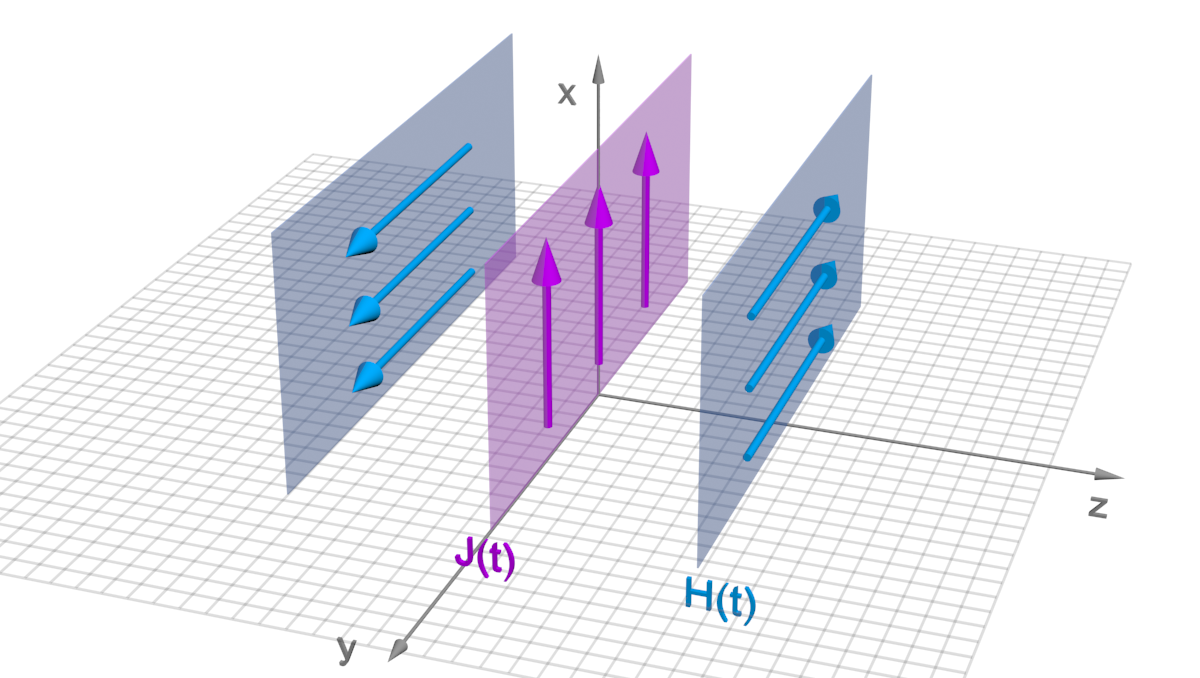 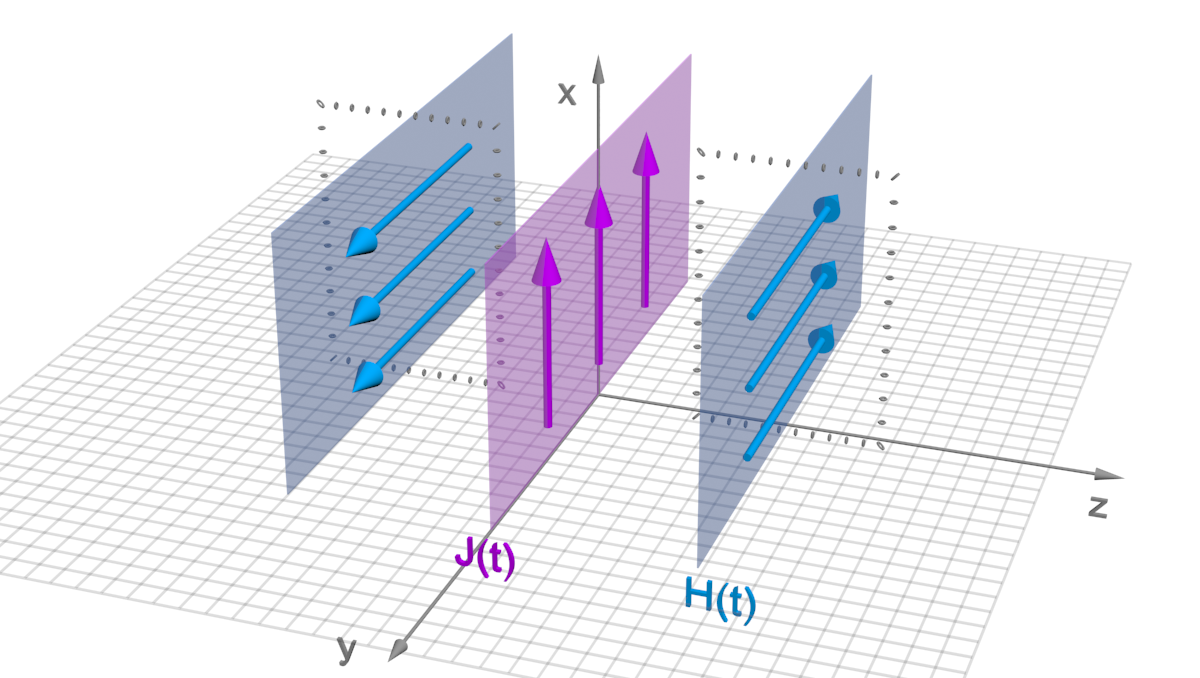 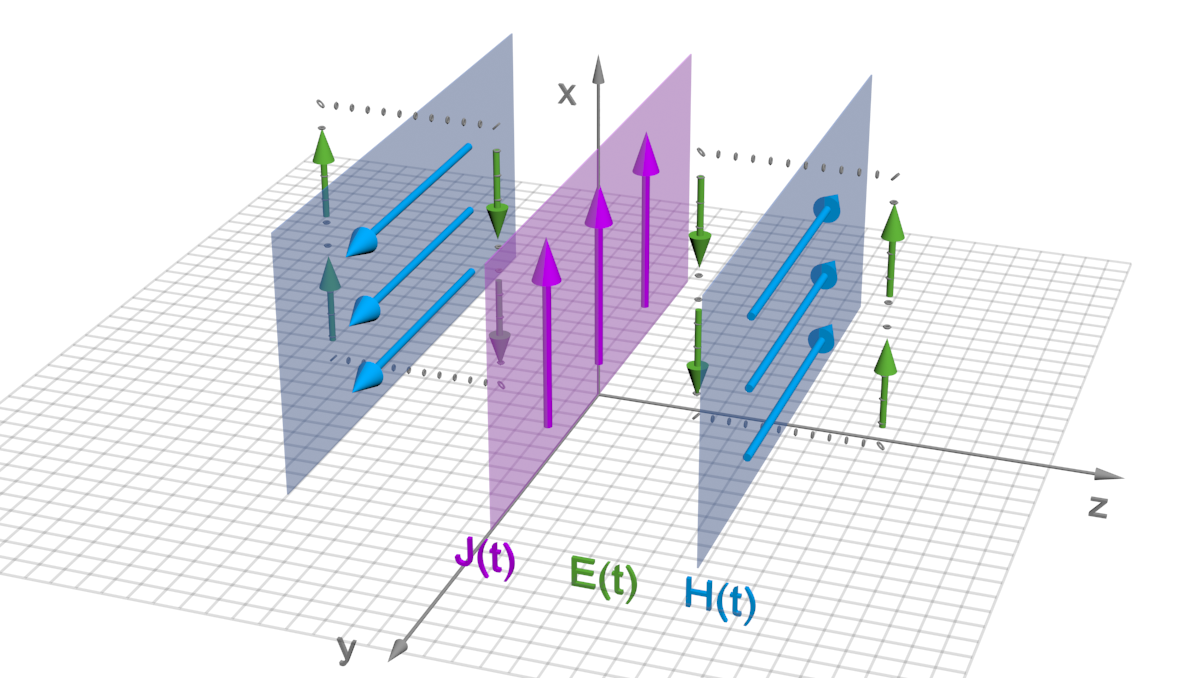 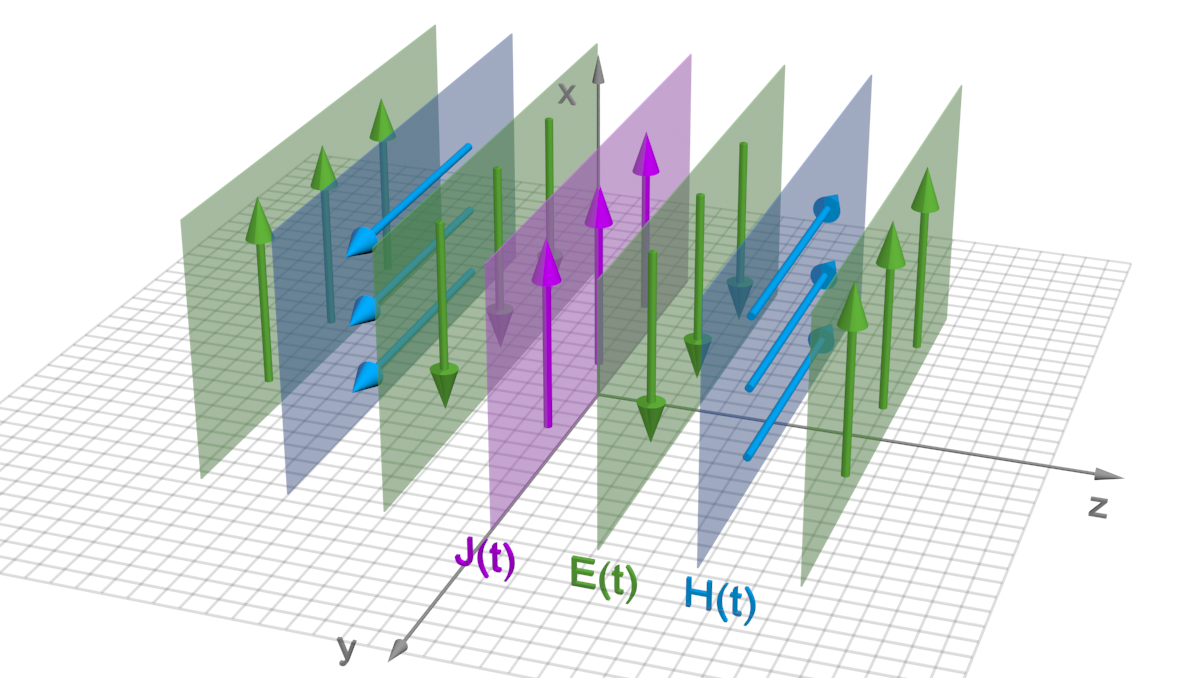 …
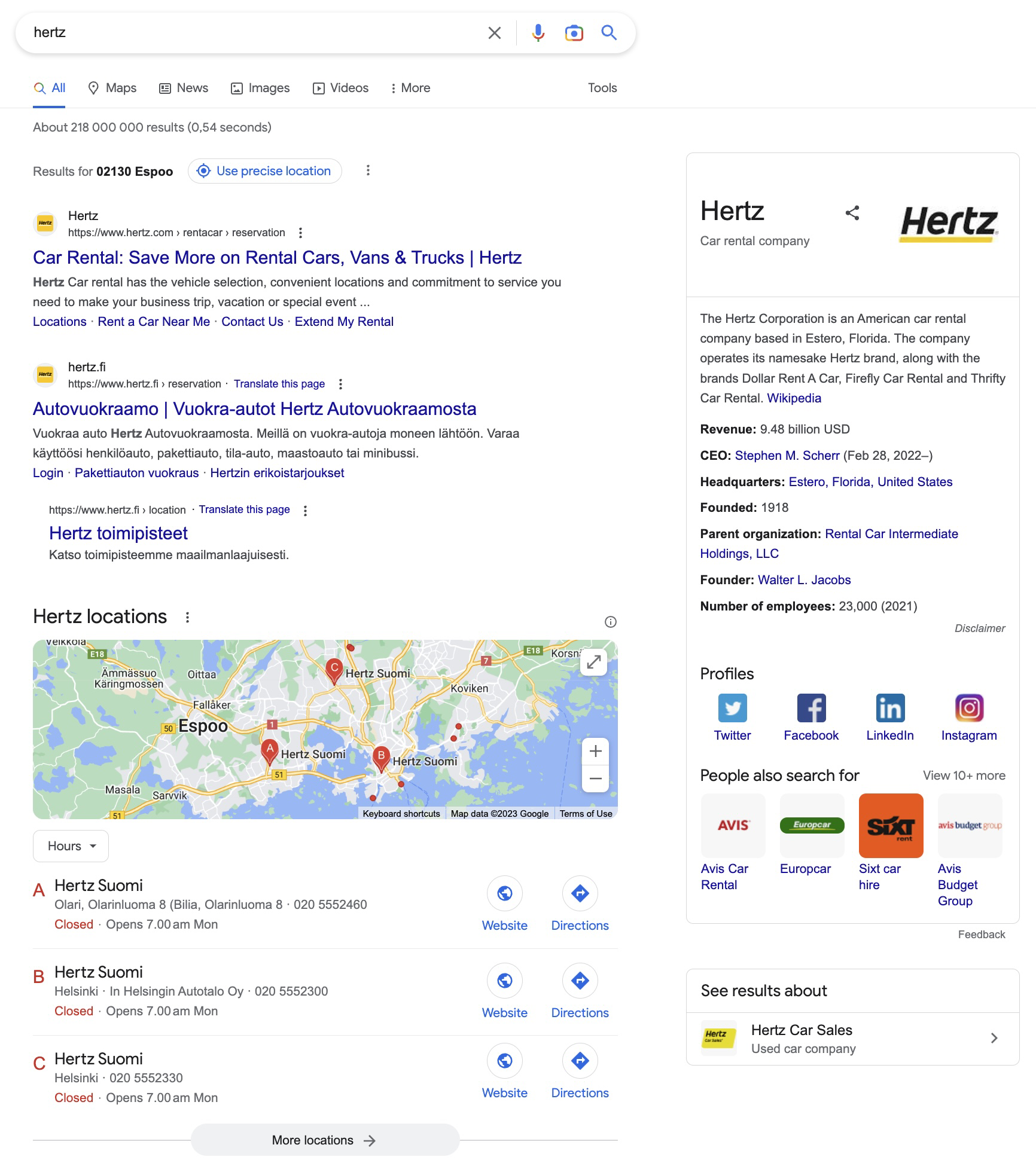 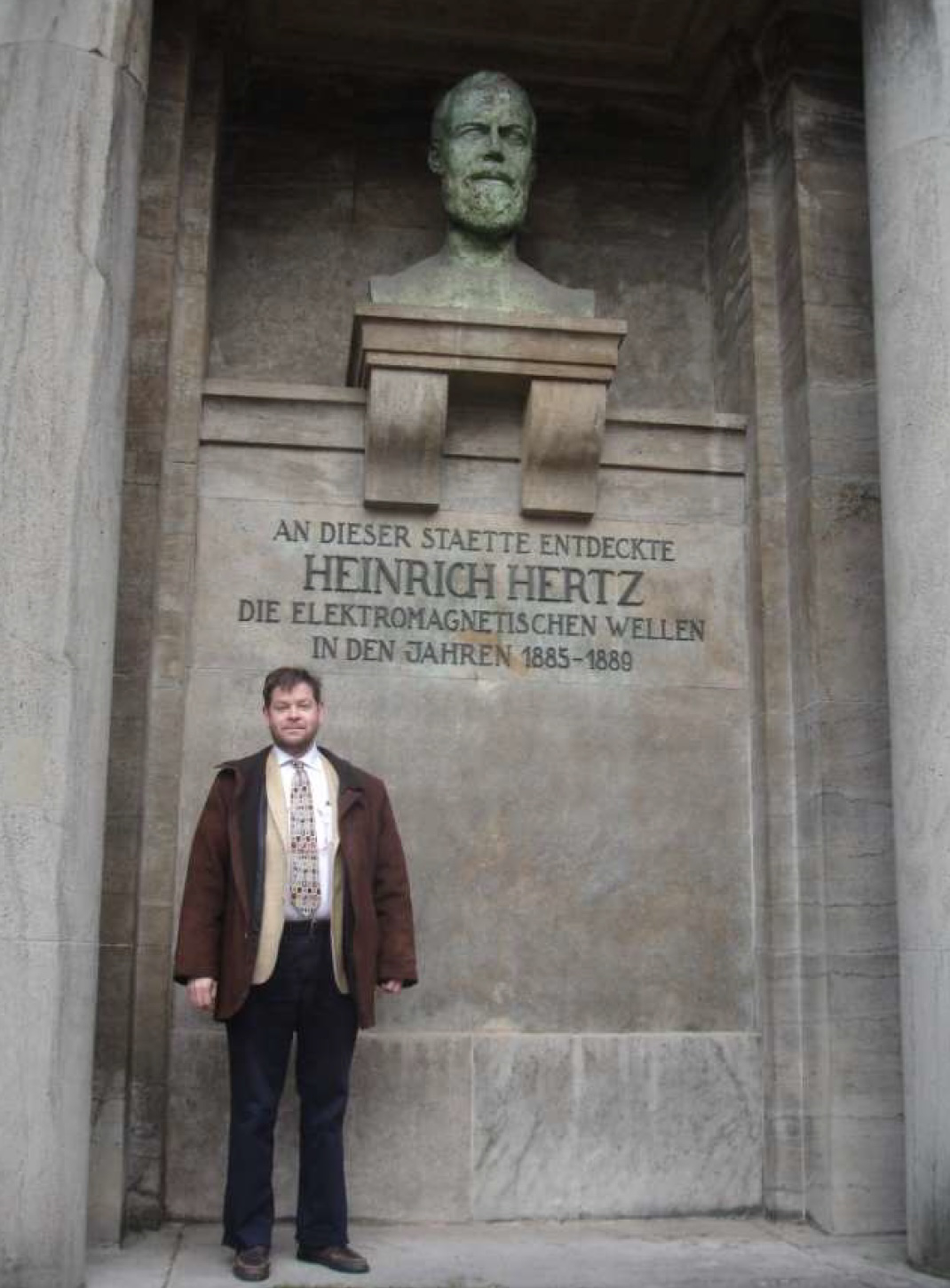 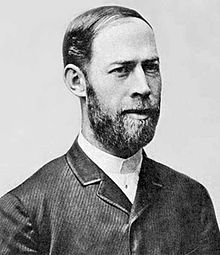 Heinrich Hertz
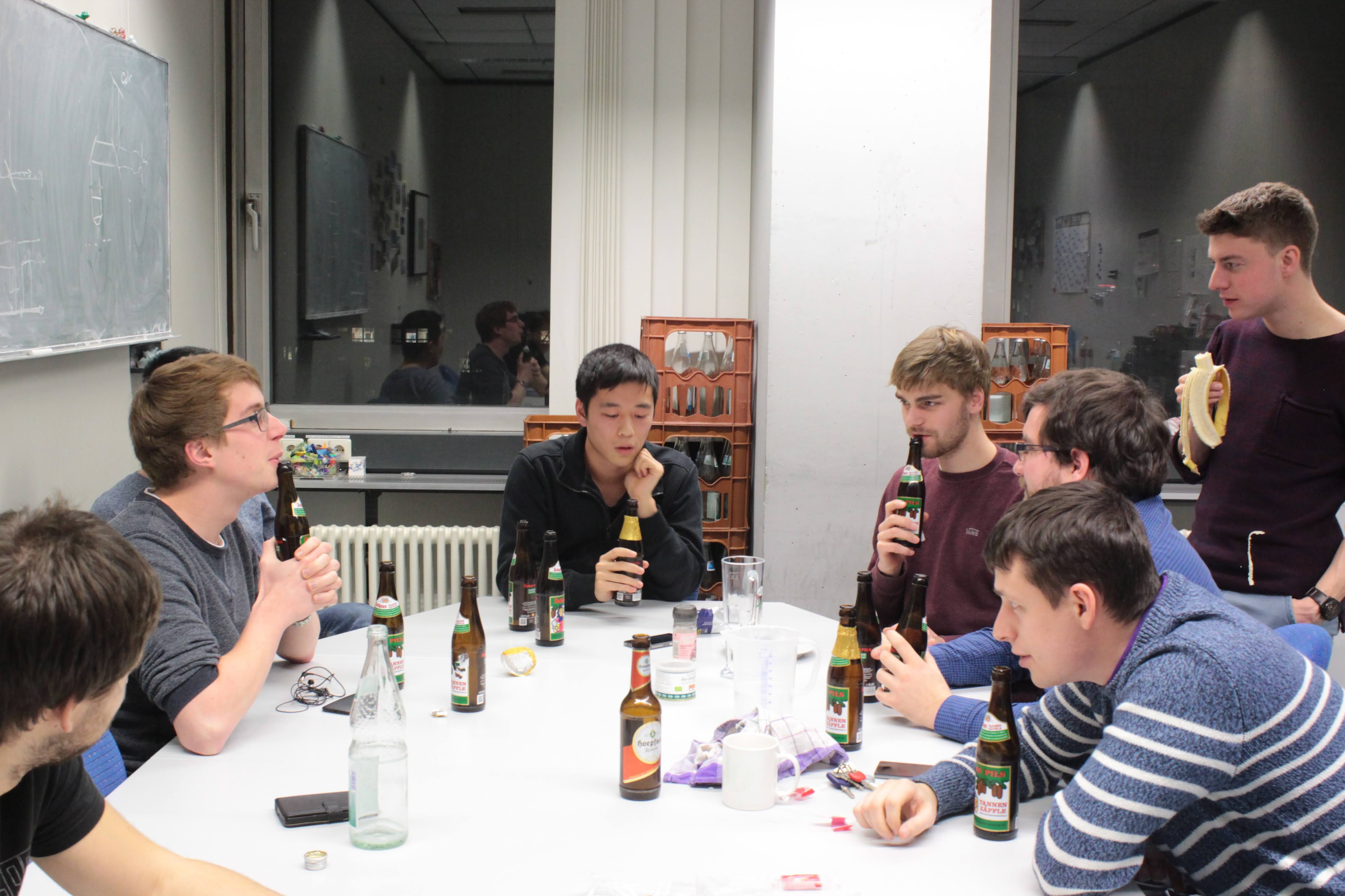 Source: https://www.en.didaktik.physik.uni-muenchen.de/multimedia/dipolstrahlung/index.html
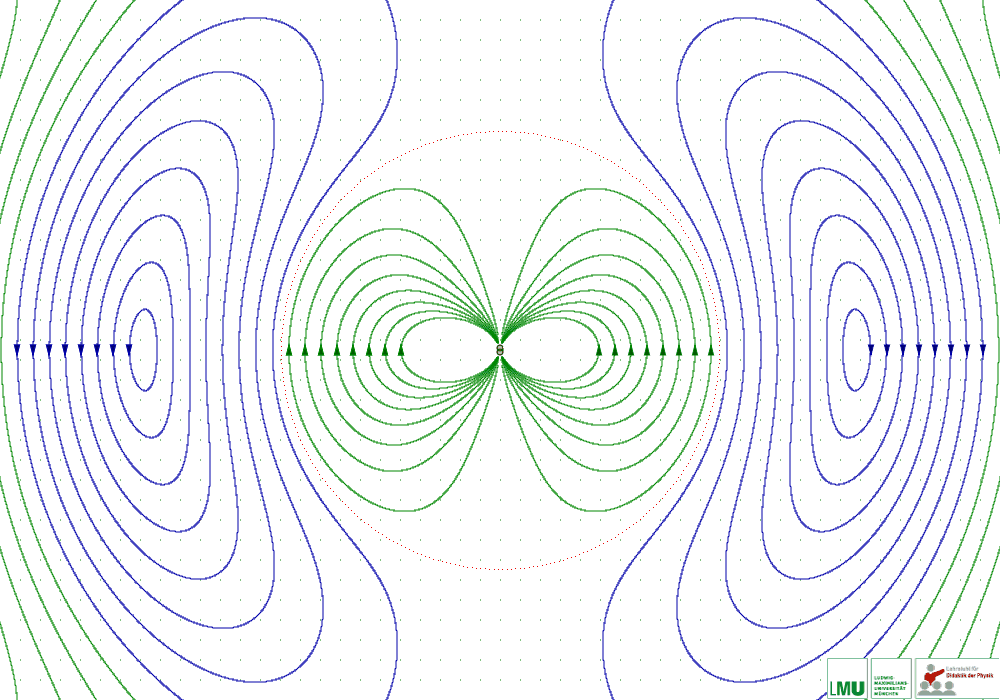 Source: https://www.en.didaktik.physik.uni-muenchen.de/multimedia/dipolstrahlung/index.html
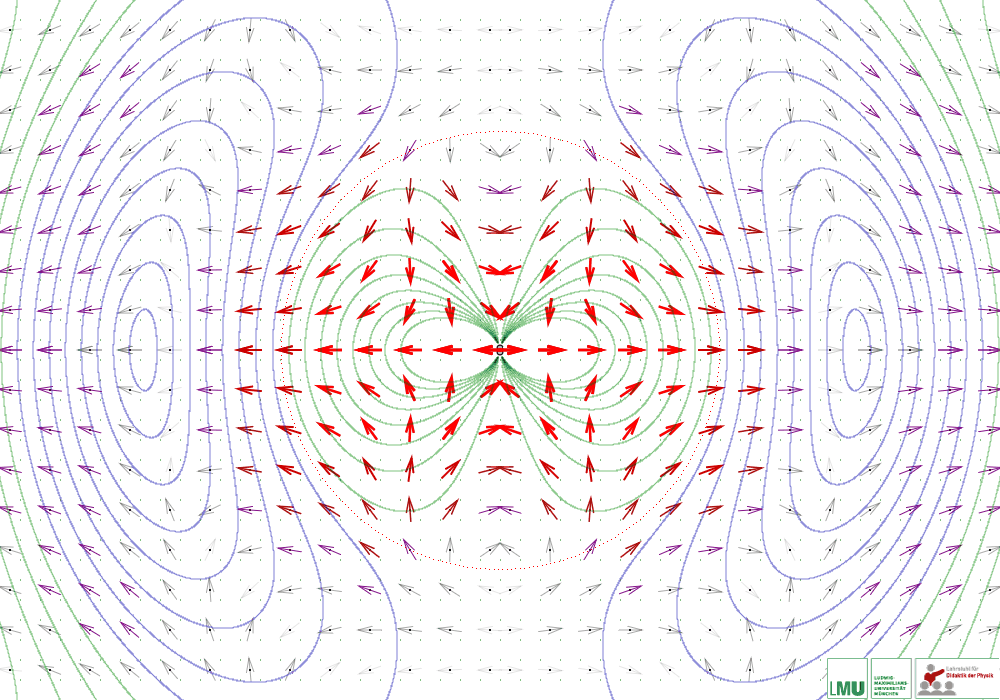 Source: https://www.en.didaktik.physik.uni-muenchen.de/multimedia/dipolstrahlung/index.html
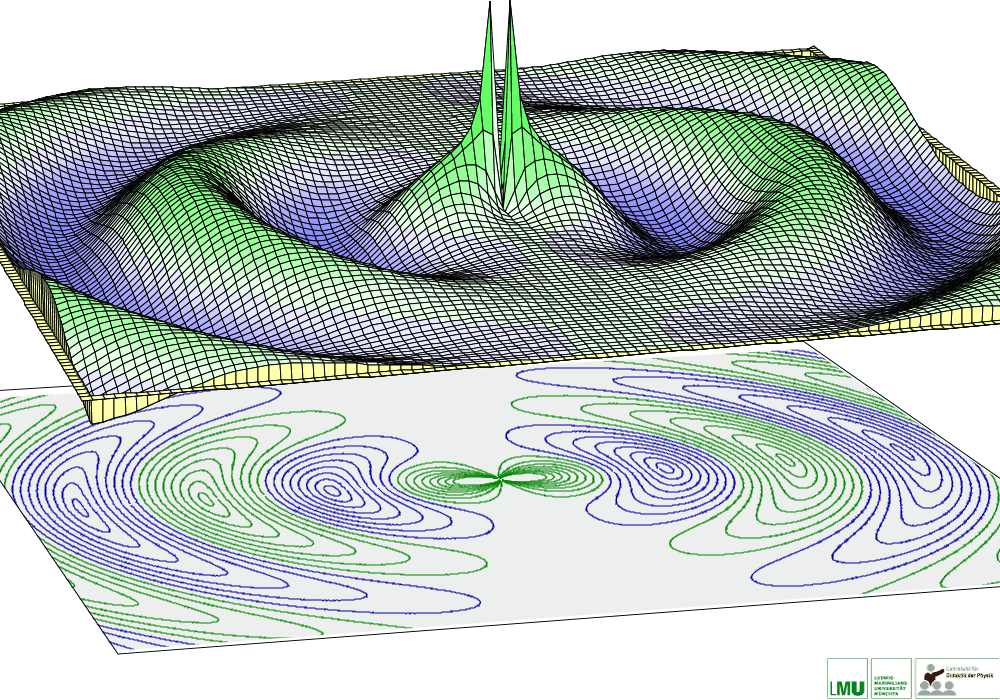 Static dipole vs dynamic dipole
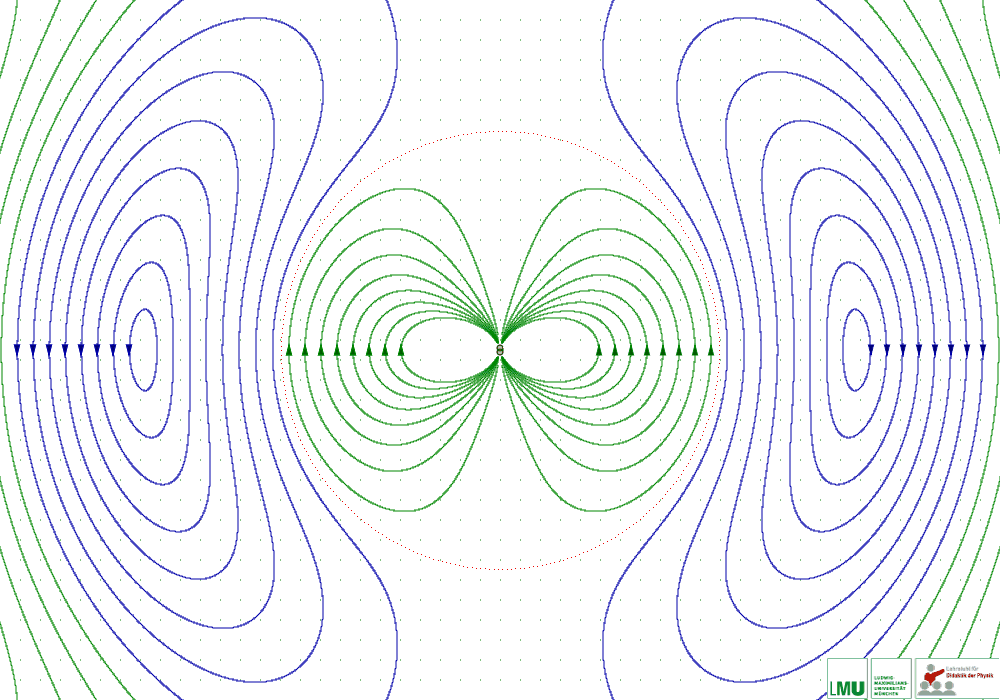 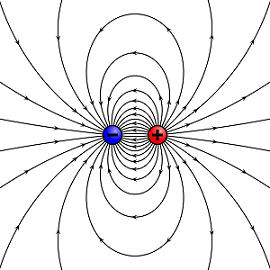 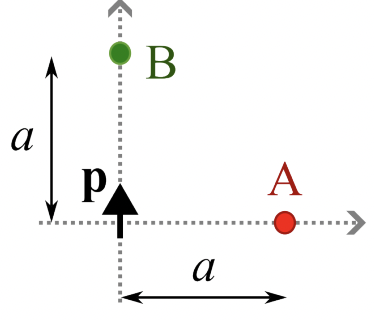 Coursebook. Figure 2-14.
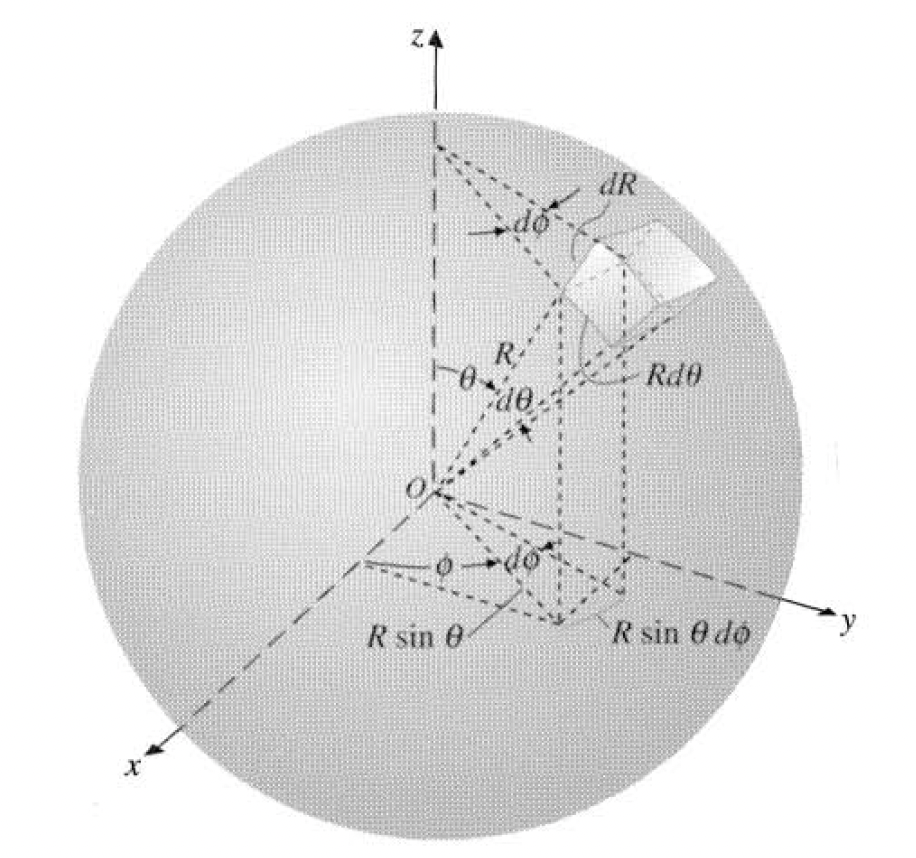 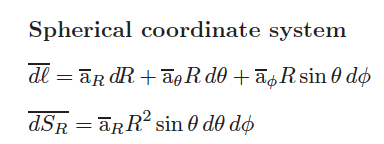 Radiation pattern for Hertzian dipole
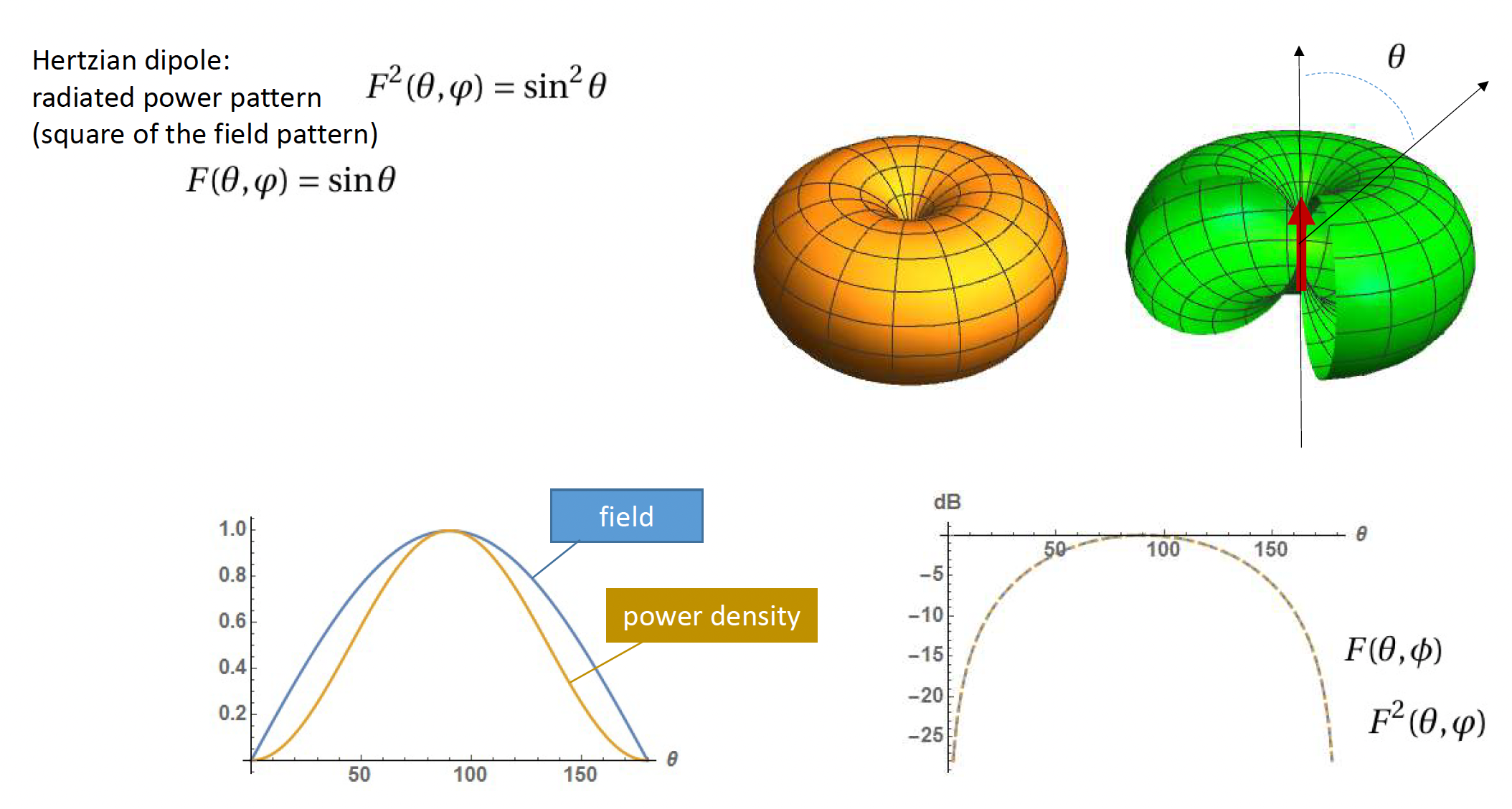 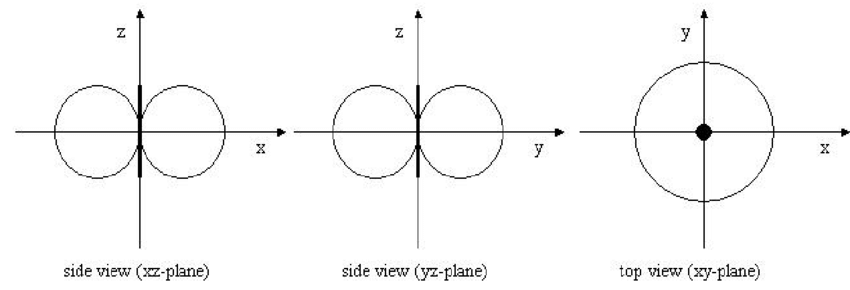 Radiation pattern for some other antennas
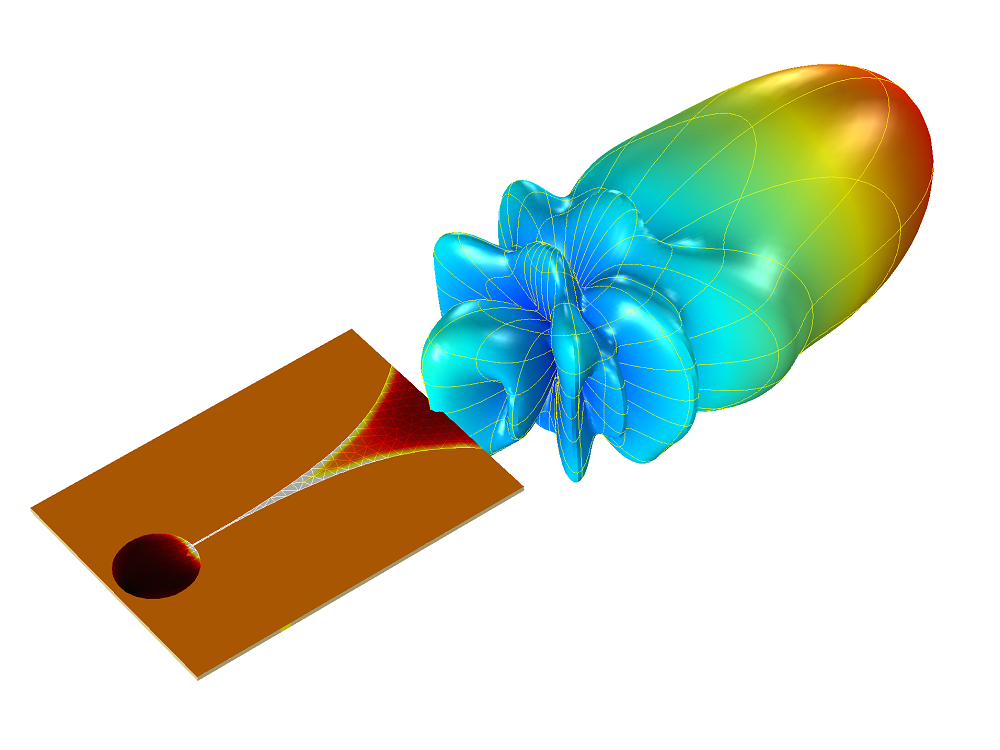 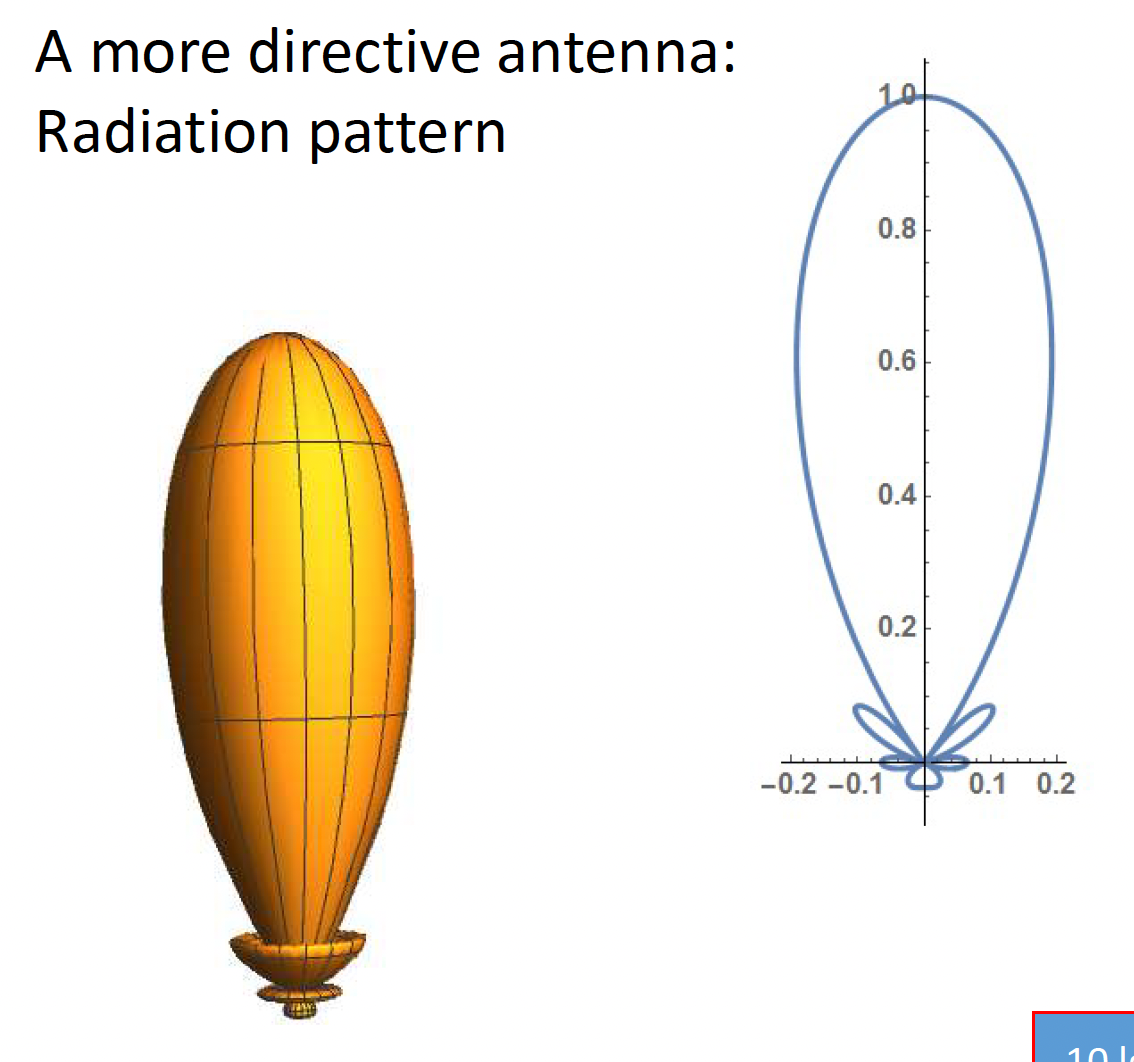 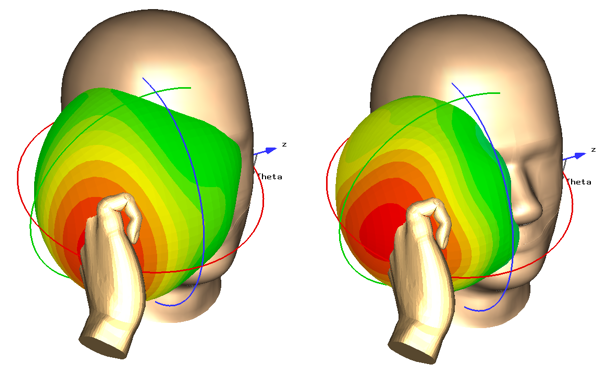 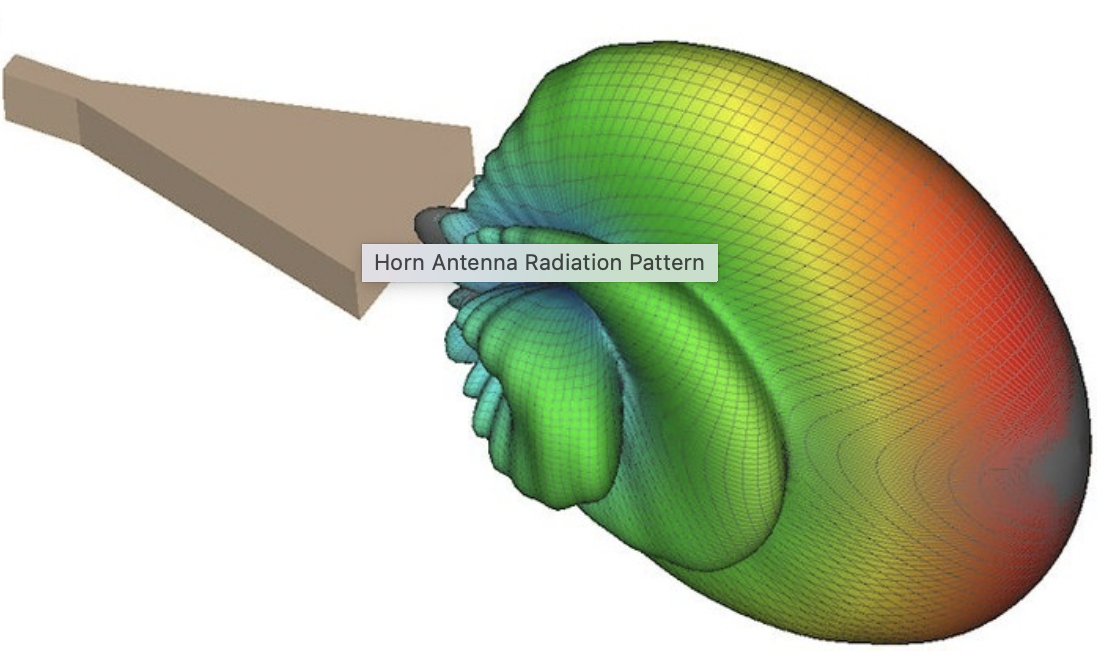 On decibel levels for sound
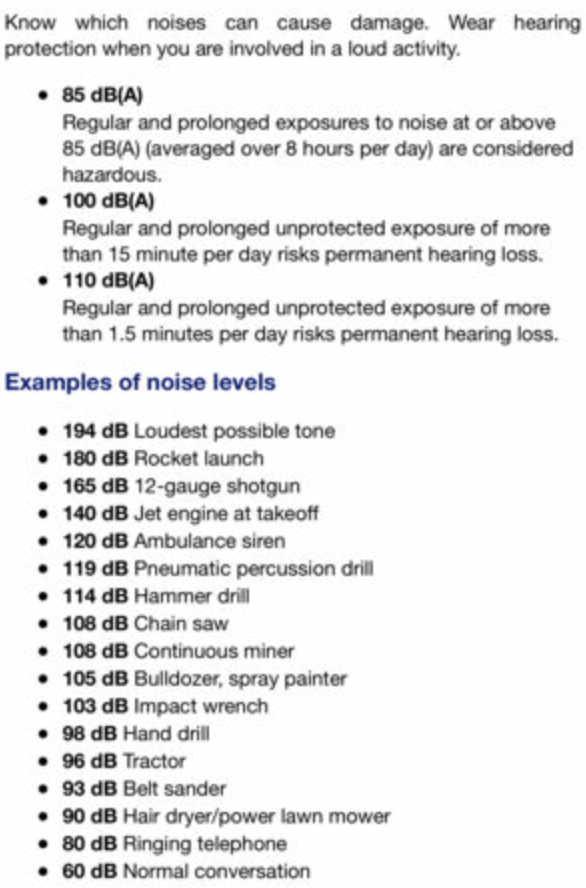 More info on dB can be found here: https://www.phys.hawaii.edu/~anita/new/papers/militaryHandbook/decibel.pdf
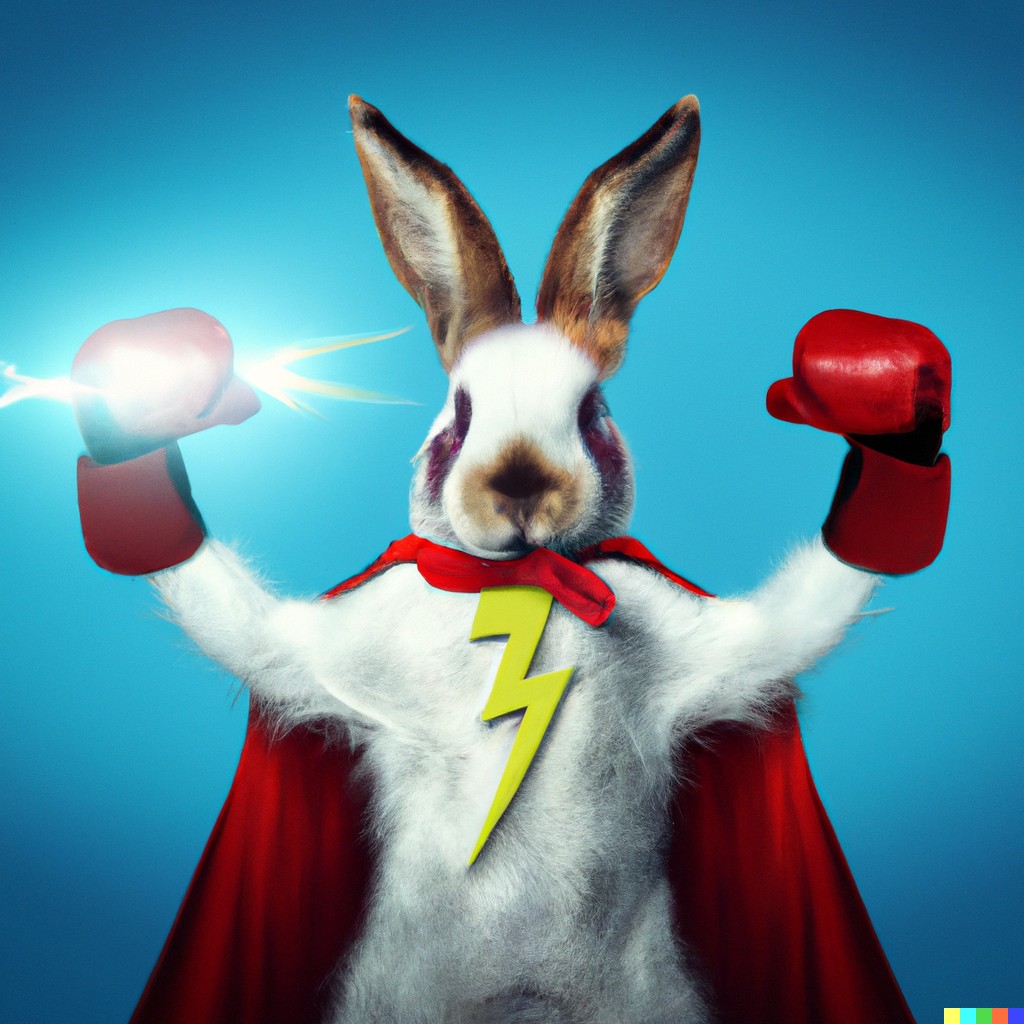 Happy Easter!